Följa upp placering
[Speaker Notes: Innan denna övning har deltagarna gjort en förberedande uppgift.]
Innehåll och ungefärlig tidsåtgång
Noga följa vården (65 minuter)
Övervägande och omprövning (40 minuter)
Dokumentation i övervägande/omprövning? (55 minuter) 
Hur följer vi upp placerade barn? (30 minuter)
Följa upp placering
[Speaker Notes: Denna bild visas inte för deltagarna. Det är en översikt för dig om innehållet.]
Noga följa vården(65 minuter)
Övningens syfte
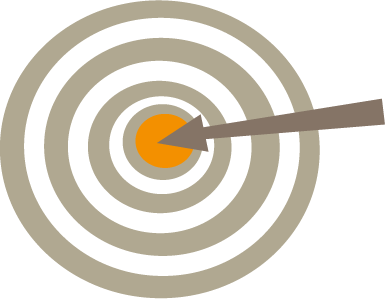 Att öka förståelsen för innebörden av att noga följa vården. Övningen ska också stärka förståelsen för hur uppföljningen går till och vad som ska göras vid en uppföljning.
Följa upp placering
[Speaker Notes: Gå igenom syftet tillsammans.]
Diskutera två och två (10 min)
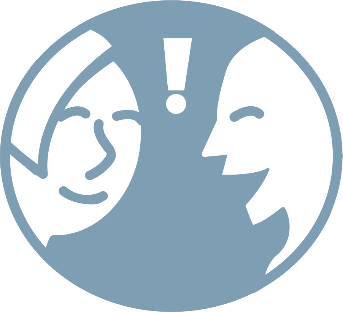 Utgå från den kollegiala granskning ni gjort:
Följer vi noga vården?
Om ja, identifierar faktorer som har betydelse för att det fungerar bra.
Om nej, identifiera faktorer som kan bidra till att vi inte noga följer vården 
Diskutera och fundera över om ni ut-arbetat arbetssätt för att noga följa vården.
Följa upp placering
[Speaker Notes: Dela in gruppen i par och be dem att diskutera frågorna på bilden.]
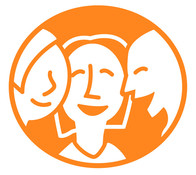 Sammanfatta gemensamt (10 min)
Låt varje par dela med sig av sina reflektioner till resten av gruppen.
Följa upp placering
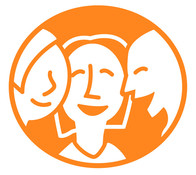 Diskutera gemensamt (20 min)
Vilka kan konsekvenserna bli om vi inte gör som vi ska göra?
Vilka är våra utmaningar? Behöver vi göra något nytt/annorlunda? 
Kan det finnas specifika förutsättningar som kan försvåra en uppföljning, exempelvis prakt-iska eller känslomässiga faktorer?
Hur resonerar vi runt hur ofta vi ska besöka barnet?
Att noga följa och stödja de barn som omhändertagits för samhällsvård är en av den sociala barn- och ungdomsvårdens viktigaste uppgifterna. Eftersom samhället övertar ansvaret för barnets fostran vid en placering är det, enligt förarbetena, särskilt angeläget att socialtjänstens arbete med att följa vården bedrivs systematiskt och regelbundet. 
(Placerade barn och unga s. 253)
Följa upp placering
[Speaker Notes: Läs upp texten i den blåa rutan och diskutera gemensamt.]
Diskutera två och två (5 min)
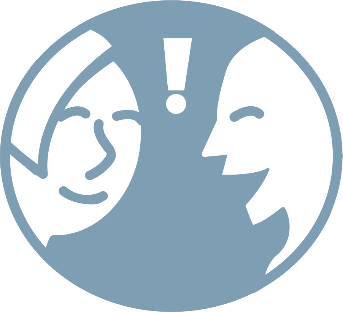 Hur skulle vi kunna jobba på andra sätt för att bli ännu bättre på att följa upp placeringar?
Sammanfatta det ni kommer fram till i några korta stödord.
Följa upp placering
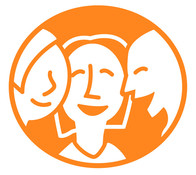 Sammanfatta gemensamt(10 min)
Varje par delar med sig av vad man diskuterat.
Skriv förslagen på blädderblock eller tavla.
Följa upp placering
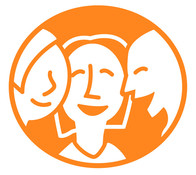 Planera fortsatt arbete(10 min)
Bestäm vilket eller vilka förslag ni vill arbeta vidare med.
Hur kan ni arbeta vidare med dessa?
Bestäm när och hur ni ska följa upp hur det har gått.
Avsluta övningen
Följa upp placering
Övervägande och omprövning(40 minuter)
Övningens syfte
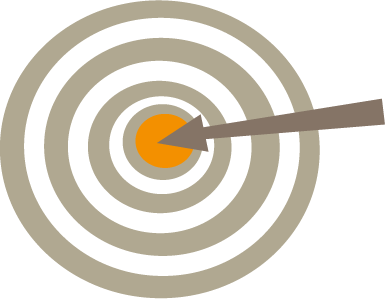 Att förstå skillnader och likheter mellan omprövning och övervägande.
Följa upp placering
[Speaker Notes: Gå igenom syftet tillsammans.]
Diskutera två och två (10 min)
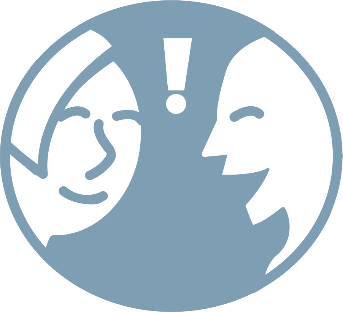 Skriv ner några korta stödpunkter utifrån följande frågor: 
Vad finns det för regleringar kring övervägande och omprövning av en placering? 
Vad är det för skillnad mellan övervägande och omprövning?
 Finns det några ”likheter”?
Följa upp placering
Arbeta enskilt(10 minuter)
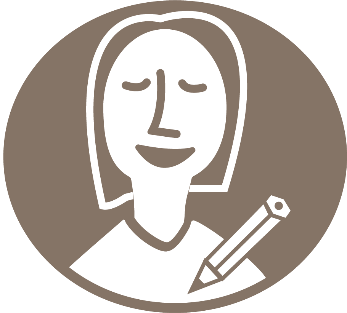 Läs 
s. 273 – 277, 281 i Placerade barn och unga
 s. 263 – 269 i LVU handboken
Följa upp placering
Arbeta två och två (15 minuter)
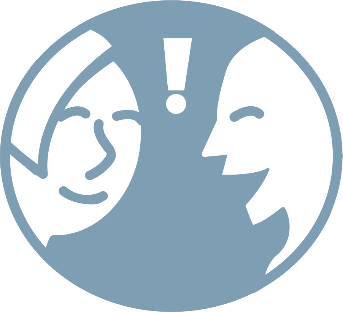 Reflektera över diskussionen ni nyss hade kopplat till den text ni nu läst. 
Fick ni någon ny kunskap?
Följa upp placering
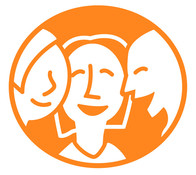 Sammanfatta och avsluta         gemensamt (5 minuter)
Summera viktiga slutsatser.
Avsluta övningen.
Följa upp placering
Dokumentation i övervägande/omprövning?(55 minuter)
Övningens syfte
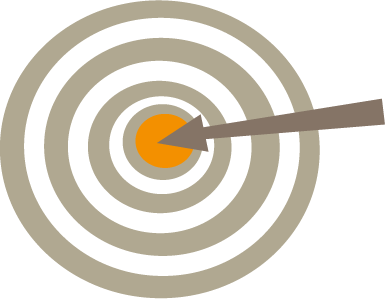 Att synliggöra styrkor och utvecklingsområden i dokumentationen avövervägande /omprövning.
Följa upp placering
[Speaker Notes: Gå igenom syftet tillsammans.]
Det är viktigt att de uppgifter som redovisas i övervägandet är aktuella och att det tydligt framgår om förhållanden som är av betydelse för vården har ändrats, t.ex. vården i familjehemmet. 
(JO dnr 3081-2013 och 6383-2009)
Följa upp placering
[Speaker Notes: Läs texten högt för deltagarna och gå sedan vidare till nästa bild.]
Arbeta enskilt (20 minuter)
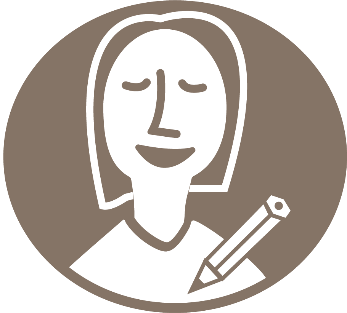 Byt överväganden/omprövningar med en kollega.
Läs igenom övervägandena/omprövningarna
Titta närmare på det senaste övervägandet/omprövningen. Markera den text som du bedömer beskriver någon form av utveckling eller förändring av den pågående vården, i förhållande till det tidigare övervägandet/ omprövningen.
Följa upp placering
Återkoppla till din kollega (30 minuter)
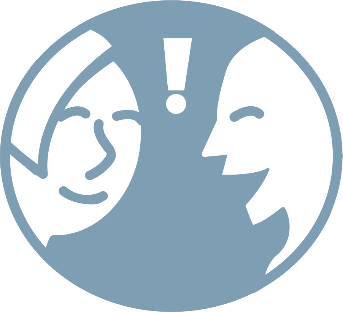 Turas om att berätta om era iakttagelser från det enskilda arbetet: 
Fanns det text som beskriver någon form av utveckling eller förändring av den pågående vården, i förhållande till det tidigare övervägandet/omprövningen?
Kan du ge några tips till din kollega?
Vad har du lärt dig av att läsa din kollegas dokumentation?
Sammanfatta och skriv ner några viktiga slutsatser att dela med resten av gruppen.
Följa upp placering
Om den unge vårdas med stöd av både 2 och 3 §§ LVU ska vården både övervägas och omprövas. Enligt JO bör detta lämpligen ske vid ett och samma tillfälle.
Följa upp placering
[Speaker Notes: Läs texten högt för deltagarna och gå sedan vidare till nästa bild.]
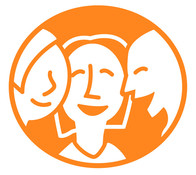 Sammanfatta och avsluta(5 minuter)
Gå laget runt och dela med er av era slutsatser och lärdomar från övningen. 
Avsluta övningen.
Följa upp placering
Hur följer vi upp placerade barn?(30min)
Övningens syfte
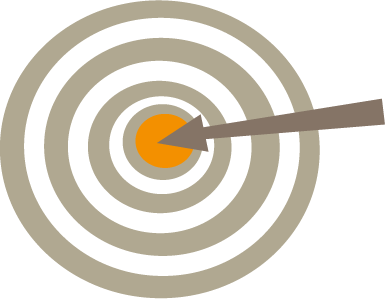 Att diskutera rutiner och synliggöra eventuella behov av att upprätta eller revidera rutiner.
Följa upp placering
[Speaker Notes: Gå igenom syftet tillsammans.]
Diskutera två och två (20min)
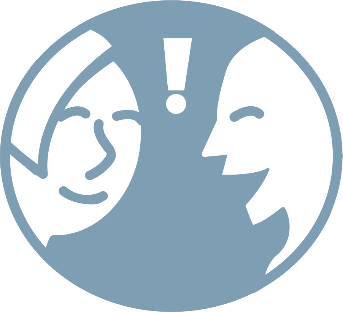 Finns några rutiner/checklistor på din arbetsplats avseende arbetet med att följa upp barnets vård?
Om ja, titta på dessa och fundera på om de hjälper dig. Finns det behov av att revidera dessa?
Om nej, fundera över om det finns behov av detta och i så fall vad som skulle behöva framgå av en rutin för att den ska vara ett stöd i ditt uppföljningsarbete.
Finns det någon skillnad med ert arbete att följa upp barn som är placerade i familjehem kontra placering i HVB eller stödboende?
Följa upp placering
[Speaker Notes: Dela in gruppen i par och be dem att diskutera frågorna på bilden.]
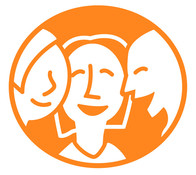 Sammanfatta och avsluta gemensamt (10 minuter)
Låt varje par berätta kort om vad de kommit fram till.
Om ni i den gemensamma diskussionen kommer fram till behov av att upprätta rutin, revidera rutin eller göra befintliga rutiner kända, utse då gärna någon som arbetar vidare med frågan.
Bestäm datum för när förslag ska presenteras för arbetsgruppen.
Avsluta övningen.
Följa upp placering